مراجعة عامة
تعريف التعلم
تغيير شبه دائم في سلوك الفرد ، ويستدل عليه من الأداء ويكتسبه الفرد نتيجة الخبرة أو الممارسة أو التدريب
مراحل  التعلم
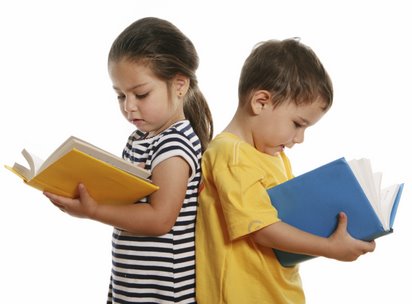 الاحساس
الادراك
طبيعة الشيء المدرك (سهل – معقد).
سلامة الحواس الخمسة.
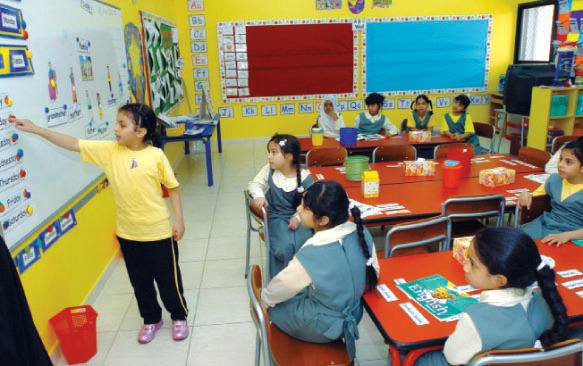 أهمية التعلم
اكتساب المتعلم الخبرات الجديدة.
مساعدة المتعلم علي القيام بالأنشطة.
مساعدة المتعلم علي حل مشكلاته.
التعلم عملية أساسية حيوية في حياة الفرد.
شروط التعلم
مفهوم النضج
الوصول الي حالة النمو كاملا :
مجموعة التغيرات الداخلية التي تطرأ علي الكائن الحي وترجع إلي تكوينه الفسيولوجي والعضوي ولا يتأثر بالعوامل البيئة التي يمكن أن تدعمه.
ما الفرق بين النضج والتعلم؟
تغير في السلوك
النضج
التعلم
النضج يستند الي التكوين الوراثي
يستند الي البيئة لأنه يحتاج للتدريب والملاحظة
النضج شرطاً لحدوث التعلم
ليس التعلم شرطاً لحدوثه
التعلم يحدث تغيرا متفاوت للأفراد ذو عمر معين
النضج يحدث تغيرا مماثل للأفراد ذو عمر معين
التعلم يحدث تغيرا اراديا ويتطلب وعي الفرد
النضج يحدث لارادياً
تعريف الدافعية
مجموعة الظروف الداخلية والخارجية التي تحرك سلوك الفرد من اجل استعادة التوازن الذي اختل نتيجة استثارة معينة.
أنواع الدوافع
تعريف الدافعية للتعلم
العوامل المؤثرة في قوة دافعية التعلم
2/ تعزيز استجابات المتعلم الايجابية بالحوافز والمكافأت.
1/ تحديد اهداف التعلم بوضوح وبشكل مثير للانتباه.
3/ استخدام أسلوب واستراتيجيات فعالة لإزالة حالة التوتر والقلق .
3- الممارسة
تكرار موجه للسلوك يؤدي إلي تحسين الأداء بمرافقة التعزيز
خصائص الممارسة الجيدة
الربط بين الميول والقدرات
مراعاة الفروق الفردية
وضوح الهدف
تعريف النظرية :
’’هي مجموعة من القواعد والقوانين التي ترتبط بظاهرة ما ، بحيث ينتج عن هذه القوانين مجموعة من المفاهيم و الافتراضات والعمليات التي يتصل بعضها ببعض لتؤلف نظرة منظمة و متكاملة حول تلك الظاهرة ’’
خصائص النظرية :
1)  هي وسيلة وغاية في وقت واحد.
2) هي مسألة نسبية حيث لا توجد نظرية مطلقة.
تحدد قيمتها من خلال الاختبار والتجربة وليس البرهان الجدلي (أهمية –دقة –صدق تجريبي).
أهداف النظرية :
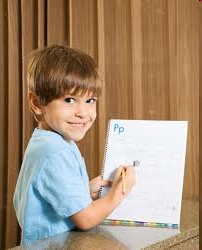 فهم السلوك الانساني.
التنبؤ بسلوك الانسان.
ضبط السلوك والعوامل المؤثرة به.
الهدف من النظرية في التربية :
تحقيق تعلم افضل وتطوير العملية التعليمية.
التنبؤ بأفضل الشروط التي تحقق اهداف التعلم.
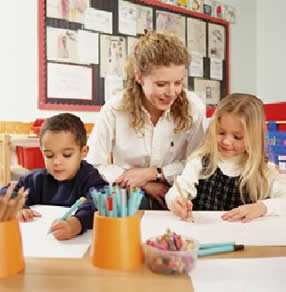 نظرية التعلم بالمحاولة والخطأ
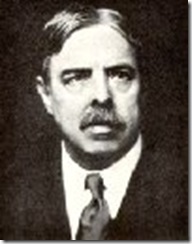 مصطلحات نظرية التعلم بالمحاولة والخطأ :
1- المثير:
هو أي شيء يتعرض له الكائن الحي سواء أكان مصدره داخلياً أم خارجياً، أو هو أي حدث أو موضوع يعمل على إحداث السلوك..
2- الاستجابة:
هي السلوك العضلي أو الغددي أو الكلامي أو الانفعالي أو الاجتماعي أو العقلي يرد به الكائن الحي على المثيرات.
3- الارتباط:
ارتباط المثير بالاستجابة.
تجربة ثورنديك علي القطة
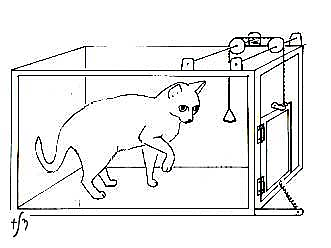 وضع” ثورنديك ” قط جائع في قفص له باب صغير يفتح بواسطة الضغط علي قطعة معدنية (سقاطة) داخل القفص.
وضع طبق من الطعام خارج القفص وراقب سلوك القطة .
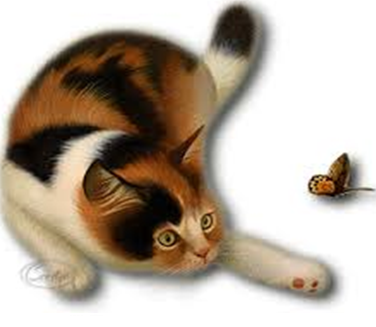 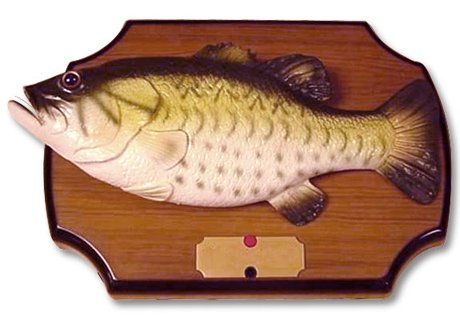 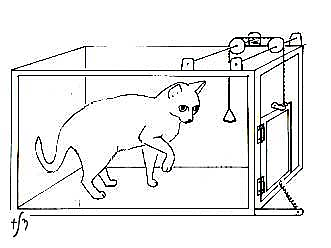 قفزت القطة علي جدران القفص دون تركيز في عدة محاولات بحثاً عن مخرج يوصلها للطعام.
حاولت الخروج من القضبان.
عضت القضبان محاولةً ازالتها.
حاولت تمد يدها للطعام.
وفي احد المحاولات سحبت السقاطة وفتحت الباب وتناولت الطعام.
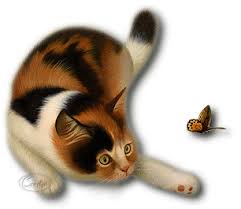 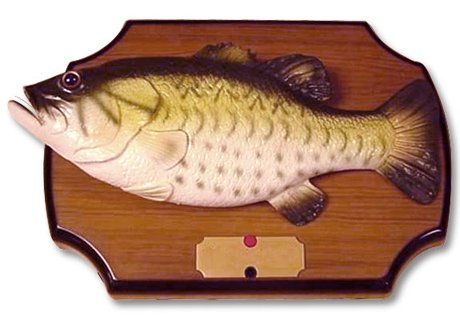 بعد نجاح القط في فتح باب القفص والوصول إلى الطعام وتناوله إياه كان يترك حراً خارج القفص وبدون طعام لمدة ثلاث ساعات ثم يدخل ثانية إلى القفص إلى أن يخرج مرة أخرى وهكذا تتكرر التجربة إلى أن يصبح أداء الحيوان وقدرته على فتح باب القفص أكثر يسراً أو سهولة.
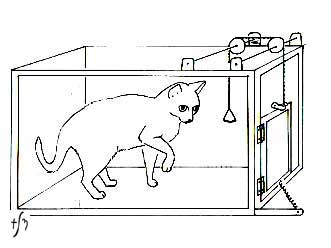 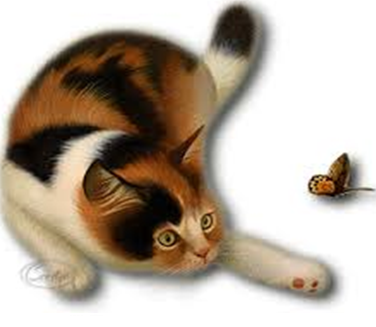 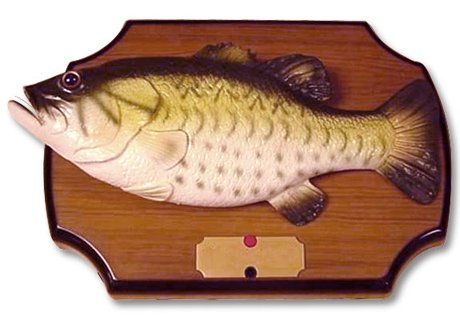 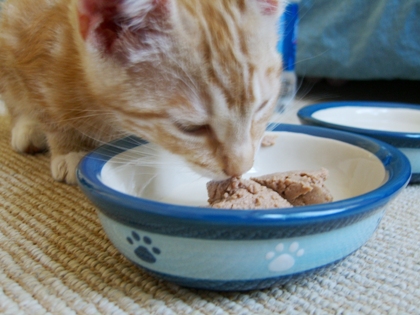 تفسير ثورنديك :
يرى ثورندايك أن التعلم عند الحيوان وعند الإنسان هو التعلم بالمحاولة والخطأ. فحين يواجه المتعلم موقفاً مشكلاً ويريد أن يصل إلى هدف معين فإنه نتيجة لمحاولاته المتكررة يبقي استجابات معينة ويتخلص من أخرى وبفعل التعزيز تصبح الاستجابات الصحيحة أكثر تكراراً وأكثر احتمالاً للظهور في المحاولات التالية من الاستجابات الفاشلة التي لا تؤدي إلى حل المشكلة والحصول على التعزيز.
قانون الأثر
يقصد به الاستجابات التي تثبت أو تحذف حسب الحالة التي تتبعها و التي تؤدي إلى الشعور بالرضا و الارتياح عند إشباعها لدافع ما ، أو الضيق و عدم الارتياح لعدم التمكن من إشباعه.
و يقصد ثورندايك بكلمة الأثر هو ما حدث تابعا للاستجابة ، وغالبا في حدود ثوان قليلة بعدها . ويعتبر الأثر اللاحق الذي يتلو الاستجابات هو المسؤول عن تقوية الارتباطات أو إضعافها .
قانون التكرار
اثر الاستعمال والممارسة في تقوية الارتباطات (الاستجابات) أو إضعافها . والمقصود بالتقوية هنا , زيادة احتمال حدوث الاستجابة .
ينقسم قانون التكرار إلى
يشير إلى تقوية الارتباطات بين المثير والاستجابة نتيجة الاستعمال والممارسة ( وذلك حين تكون نتائجها مرضية) .
يشير إلى ضعف الارتباطات بين المثير والاستجابة , نتيجة إهمالها وعدم ممارستها . ( وذلك لعدم تحقيقها للرضا ).
قانون الاستعمال
قانون الاهمال
يحدد هذا القانون الأسس الفسيولوجية لقانون الأثر وقد وضحه ثورندايك مستخدماً مصطلح الوحدات العصبية التوصيليةConduction Units) ) أو تحديد الظروف التي ينزع المتعلم من خلالها إلى الشعور بالرضا أو الانزعاج .
قانون الاستعداد
التطبيقات التربوية لنظرية المحاولة والخطأ
1) إمكانية التعلم القائم علي الانشطة الذاتية وممارسة النشاط جزء أساسي في المواقف التعليمية.
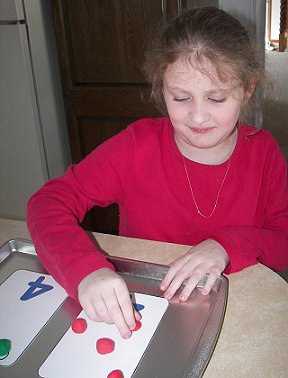 التطبيقات التربوية لنظرية المحاولة والخطأ
3) إعطاء المتعلم مجال من الحرية اثناء التعلم.
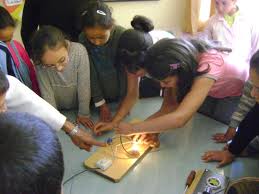 التطبيقات التربوية لنظرية المحاولة والخطأ
4) الاهتمام باستثارة دوافع التعلم ادي الطالب.
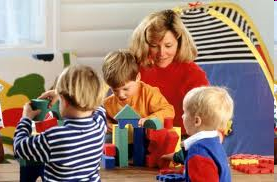 نظرية الاشتراط الكلاسيكي
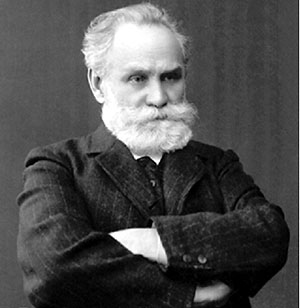 إيفان بافلوف
الاشتراط الكلاسيكي أو التقليدي هو:
عملية إكساب المثير الشرطى لقوة المثير الطبيعي
فى إحداث الاستجابة اللتى يحدثها المثير الغير شرطى .
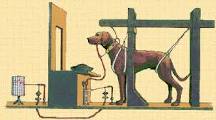 وصف التجربة
1- احضر كلبا جائعا ودربه على الوقوف على منضدة مع ربطة بحزام ، ثم أجرى له عمليه وذلك بتوصيل الغدد اللعابية بأنبوبة حيث يسيل اللعاب .
2- قام بدق الجرس لوحده ، للتأكد من أن ذلك لا يحدث أثرا ،  ولا يتسبب في نزول اللعاب .
3- أعاد التجربة بأن كان يدق الجرس قبل تقديم الطعام مباشرة , فلاحظ نزول كمية من اللعاب ثم احضار طبق اللحم.
4- بعد تكرار التجربة كان دق الجرس وحده سبب لنزول اللعاب .
المثير الطبيعي:
هو المثير الذي يحدث الإستجابة عند تقديمه لأول مرة وهو في تجربة  بافلوف اللحم الذي يسيل لعاب الكلب عند تقديمه  له .
المثير الشرطي:
هو مثير محايد ويكون قادرا بمفرده علي احداث الإستجابة اللتى ينتجها  المثير الطبيعي وذلك بعد اقترانه عدة مرات .
الإستجابة الطبيعية :
وهي التى يستثيرها المثير الطبيعي وهى فى تجربة بافلوف إسالة اللعاب عند تقديم قطعة اللحم.
الإستجابة الشرطية :
وهي الإستجابة  التى  يستثيرها المثير الشرطى.
مبادئ نظرية الاشتراط الكلاسيكي
مبدأ الاقتران التتابعي
إن المثير الشرطي لا يستطيع إثارة الاستجابة الشرطية إلا إذا زامن المثير الطبيعي أو سبقه وتكون الفترة المثلي بين المثيرين هى 2-7 ثوان.
1
مبدأ المرة الواحدة 
علي الرغم من أن بافلوف كان يكرر ارتباط المثير الطبيعي فى تجاربه
إلا أنه اثبت أن اقتران المثيرين مرة واحدة قد يكون كافيا لتكوين الإستجابه الشرطية وخصوصا في الحالات التي يصاحبها انفعال شديد وها المبدأ يقلل من أهمية التكرار في التعلم الشرطي .
2
الفروض التى تقوم عليها  نظرية بافلوف
1- كل مثير محايد يمكن جعلة مثيرا شرطياَ.
2-تكتسب المثيرات الشرطية قوتها في انتزاع الاستجابة الشرطية من تكرار اقترانها بالمثيرات الطبيعية .
3-تنطفئ الاستجابة الشرطية تلقائيا أو تزول إذا قدمت المثيرات الشرطية وحدها لمرات عديدة دون تعزيزها بالمثيرات الطبيعية .
أهم القوانين في النظرية
اكتشف بافلوف في سياق أبحاثه التي أجراها على التعلم الشرطي عدداً من القوانين التي تفسر العلاقة بين المثيرات الشرطية والطبيعية وفيما يلي موجز عن كل منها:
قانون التعميم
ويعني هذا القانون أنه حينما يتم إشراط الاستجابة لمثير معين فان المثيرات الأخرى المشابهة للمثير الأصلي تصبح قادرة على استدعاء نفس الاستجابة. بعد أن يتعلم الكلب الاستجابة لقرع الجرس بإفراز اللعاب فانه يستجيب بعد ذلك بإفراز اللعاب عند سماعه لأصوات مشابهة لصوت الجرس.
قانون التمييز
وهو قانون مكمل لقانون التعميم فإذا كان التعميم استجابة للتشابه بين المثيرات فان التمييز استجابة للاختلاف بينها بمعنى أن المتعلم يستطيع في هذه العملية أن يميز بين المثيرات الموجودة في الموقف بحيث لا يصدر الاستجابة إلا للمثير الذي يتبعه تعزيز.
قانون الانطفاء
إذا تكرر ظهور المثير الشرطي لفترة من الزمن دون تعزيز بالمثير الطبيعي فان الفعل المنعكس الشرطي يضعف ويضمحل تدريجياً وفي النهاية ينطفئ أي لا تظهر الاستجابة الشرطية فإذا تكرر قرع الجرس دون تقديم الطعام فان كمية اللعاب تأخذ بالنقصان شيئاً فشيئاً حتى تتوقف تماماً.
المضامين العملية لنظرية الإشتراط
1- تشكيل العديد من الأنماط السلوكية والعادات لدى الأفراد من خلال استخدام فكرة الاشتراط ويتمثل ذلك بإقران مثل هذه الأنماط والعادات بمثيرات تعزيزية .
2- محو العديد من الأنماط  السلوكية والعادات الغير مرغوب فيها من خلال استخدام اجراءات الاشتراط المنفر. 
3- تعليم  الأسماء والمفردات من خلال إقران صور هذه  الأشياء مع أسمائها أو الالفاظ التي تدل عليها مع تعزيز هذه الاستجابات.
من أهم الانتقادات التي وجهت للنظرية :
فى مجال  التجربة عند بافلوف فقد طبق علي الحيوان وبدون شك هناك فروق كبيرة بين الإنسان والحيوان حتى ولو كان هناك تشابه من حيث وجود بعض الغرائز . ”ولقد كرمنا بني ادم وحملناهم في البر والبحر ”  -الإسراء- .
1
اهتم بافلوف بتلازم  المثير الشرطي مع المثير الغير الشرطي أكثر من اهتمامه بالحاجات والدوافع إذ مر عليها سريعا بشكل لا يتناسب مع الأهمية التي تحتلها في منظومة العمل المؤثر في السلوك الإنساني .
2
اقتصرت تجارب بافلوف علي الكلاب ولم تشمل البشر  مما حال بينه وبين ظواهر نفسية إنسانية أصيلة كاكتساب مهارة او تعلم لغة او طريقة في التفكير .
3
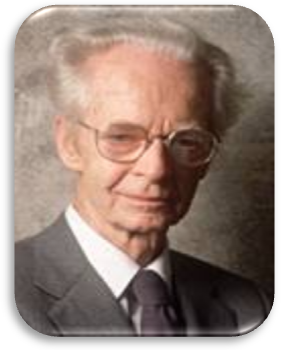 بورهوس فردريك سـْكـِنر
هو عالم نفس أمريكي ولد عام 1904 م وحصل على درجة الدكتوراه من جامعة هارفارد وانتقل إلى العمل في جامعة منيسوتا 1936م وخلال فتره عملة في مينسوتا ،أصدر كتابه "سلوك الكائنات الحية" قدم وصفا تفصيلا لتجاربه وأفعاله على كثير من الكائنات ثم عاد إلى العمل في جامعة هارفارد 1948م .
وهو ينتمي سكنر إلى مدرسة ثورندايك
نظرية الاشتراط الإجرائي
السلوك
مجموعة استجابات ناتجة عن مثيرات المحيط الخارجي وهي:
اما تدعم وتقوي الاستجابات ويستمر حدوثها.
لا تدعم الاستجابات ويقل حدوثها.
المثير والاستجابة
مفاهيم النظرية الإجرائية
تغير السلوك هو استجابة لمثير خارجي.
التعزيز والعقاب
بعد الاستجابة اذا حدث تعزيز «مكافأة» يثبت السلوك.
بعد الاستجابة اذا حدث عقاب «منفر» ينقص السلوك.
التعلم
مفاهيم النظرية الإجرائية
تغير شبه دائم في سلوك الفرد.
يري سكنر أن السلوك الانساني نوعان:
السلوك الاستجابي:
 هو استجابة ذات طابع انعكاسي لحدوث المثير وهو سلوك لا ارادي وفطري (سيلان اللعاب، الرضاعة, العطس، اتساع بؤبؤ العين).
السلوك الاجرائى:
 هو سلوك يقوم به الفرد ارادي لكنه عفويا تلقائيا بدون ان يتقيد بمثيرات معينة وان هذا السلوك يتأثر بما يتبعه من  اثر او عواقب.
تجربة سكنر علي التعلم الإجرائي
وضع فأر جائع في قفص زجاج به قضيب
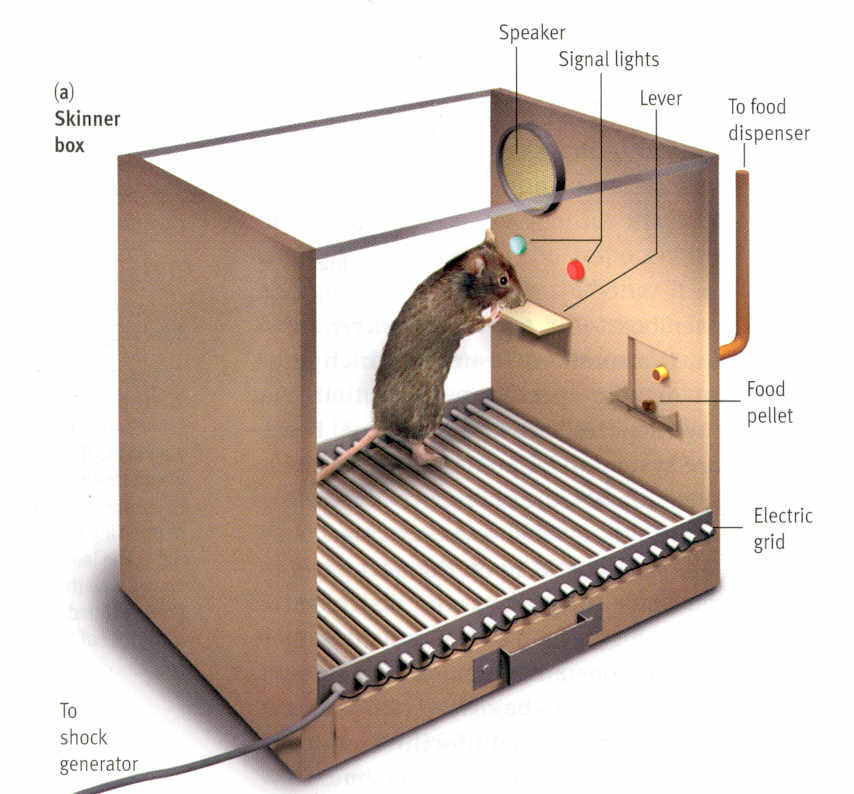 ظل الفأر يخبط في جوانب القفص وفي احد المرات وهو يضغط علي القضيب نزلت قطعة الطعام واكلها ثم عاود وضغط الرافعة لينزل الطعام وصار يركز علي هذه  الرافعة ويكرر هذه الاستجابة.
اضافة مثير محبب وذو اثار سارة للفرد بعد صدور السلوك المرغوب فيه.
التعزيز الموجب
سحب مثير مؤلم وذو اثار سيئة للفرد بعد صدور السلوك المرغوب فيه.
التعزيز السالب
العقاب السالب
إضافة مثير منفر وذو أثار سيئة للفرد بعد صدور السلوك الغير المرغوب فيه.
العقاب الموجب
سحب مثير محبب  وذو أثار سارة للفرد بعد صدور السلوك الغير المرغوب فيه.
مبادئ الاشتراط الإجرائي
مبدأ العلاقات الزمنية
التعلم يكون اسرع اذا كان الزمن بين الاستجابة والتدعيم قصيرا.
مبدأ الاكتساب
التعلم يكون في صورة تدريجية فالاستجابات تثبت او تضعف تدريجياً مع تكرار المواقف.
التعلم الاجرائي يحتاج لتدعيم الاستجابة الصحيحة من خلال المكافأة.
مبدأ التدعيم
افتراضات النظرية الإجرائية
السلوك الانساني في مجمله متعلم.
التعزيز له الدور الاكبر في التعلم.
يهدف التعلم الي تغيير في سلوك المتعلم.
إيجابيات النظرية الإجرائية
تدرس النظرية السلوك الانساني بوصفه ظاهرة معقدة وانه ينتج من مجموعة من المثيرات.
المبادئ التي تقوم عليها النظرية واضحة: تحليل السلوك ثم تعزيز الاستجابات.
أسس التعليم المبرمج الذي اثبت فعالية في التعلم.
سلبيات النظرية الإجرائية
قيام التجربة علي الحيوانات الجائعة وهناك فرق بين الحيوان والانسان (يتحكم في غرائزه كما ان للإنسان دوافع ثانوية).
لا تصلح لعلاج كل الاضطرابات السلوكية.
لا يمكن اختزال سلوك الانسان في مثير واستجابة (عمليات عقلية ).
تطبيقات النظرية في التربية
استخدام التعزيز الإيجابي قدر الامكان.
ضبط المثيرات المنفرة في الفصل وتقليلها.
تقديم التغذية الراجعة للطفل فور صدور السلوك.
تحذيرات للمعلمين
عدم السخرية من المتعلم (حتي المزاح).
منع الأساليب العقابية (السب والضرب).
منع الواجبات الكثيرة المرهقة.